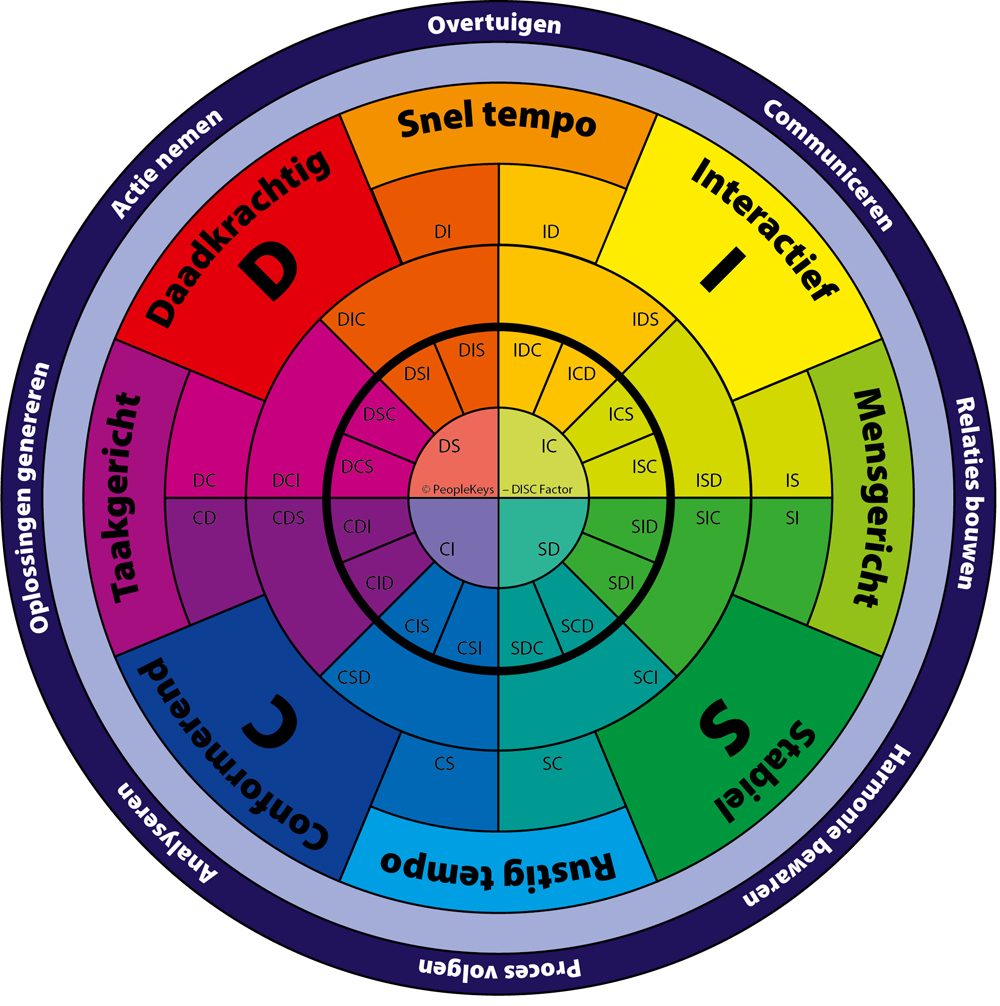 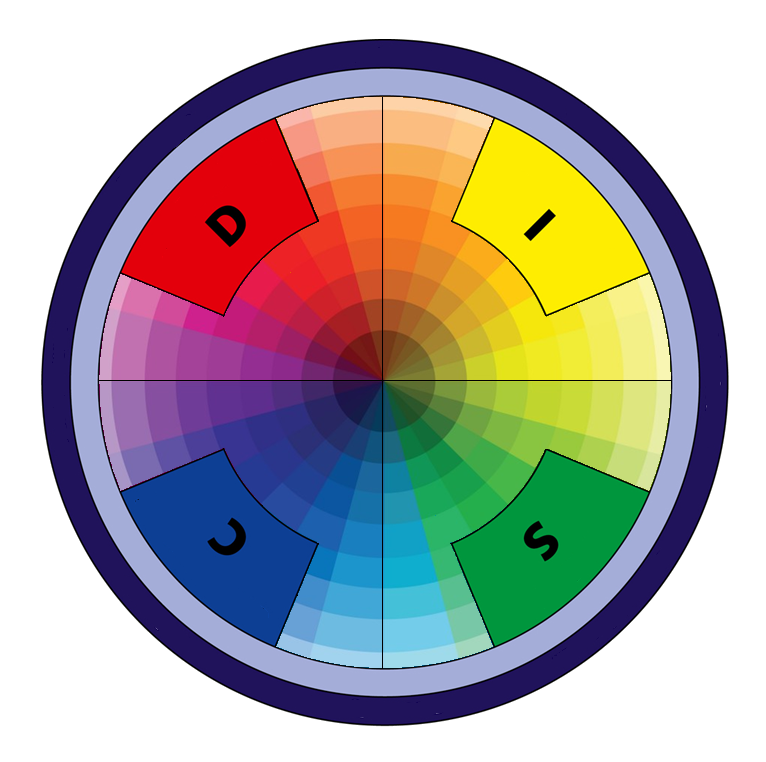 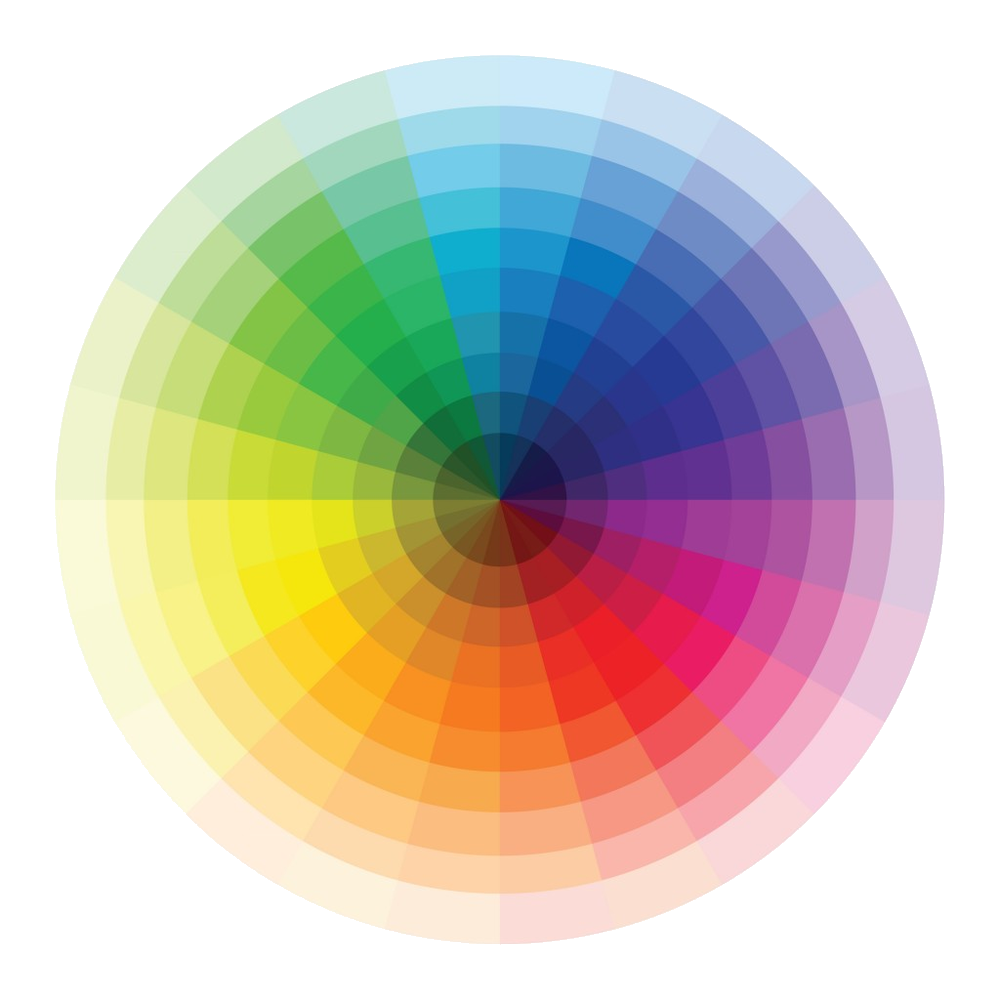 Overtuigen
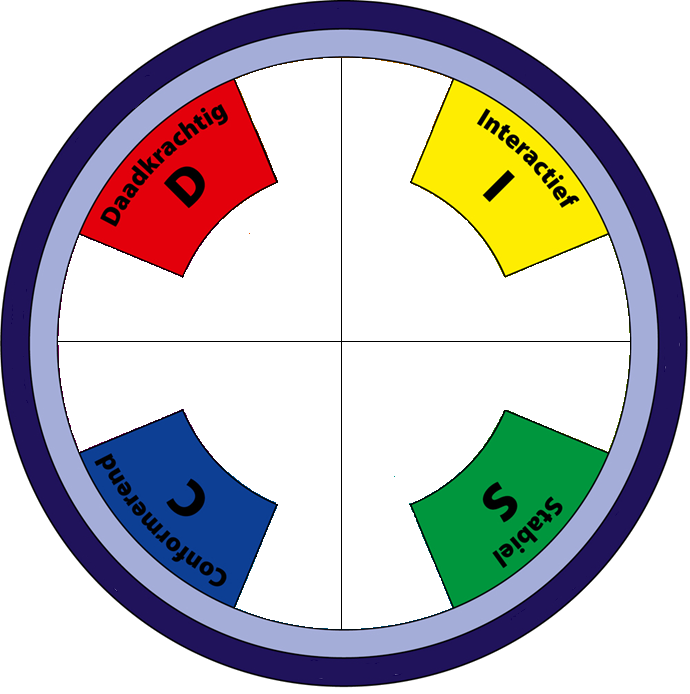 Actie nemen
Communiceren
Oplossingen genereren
Relaties bouwen
Harmonie bewaren
Analyseren
Proces volgen
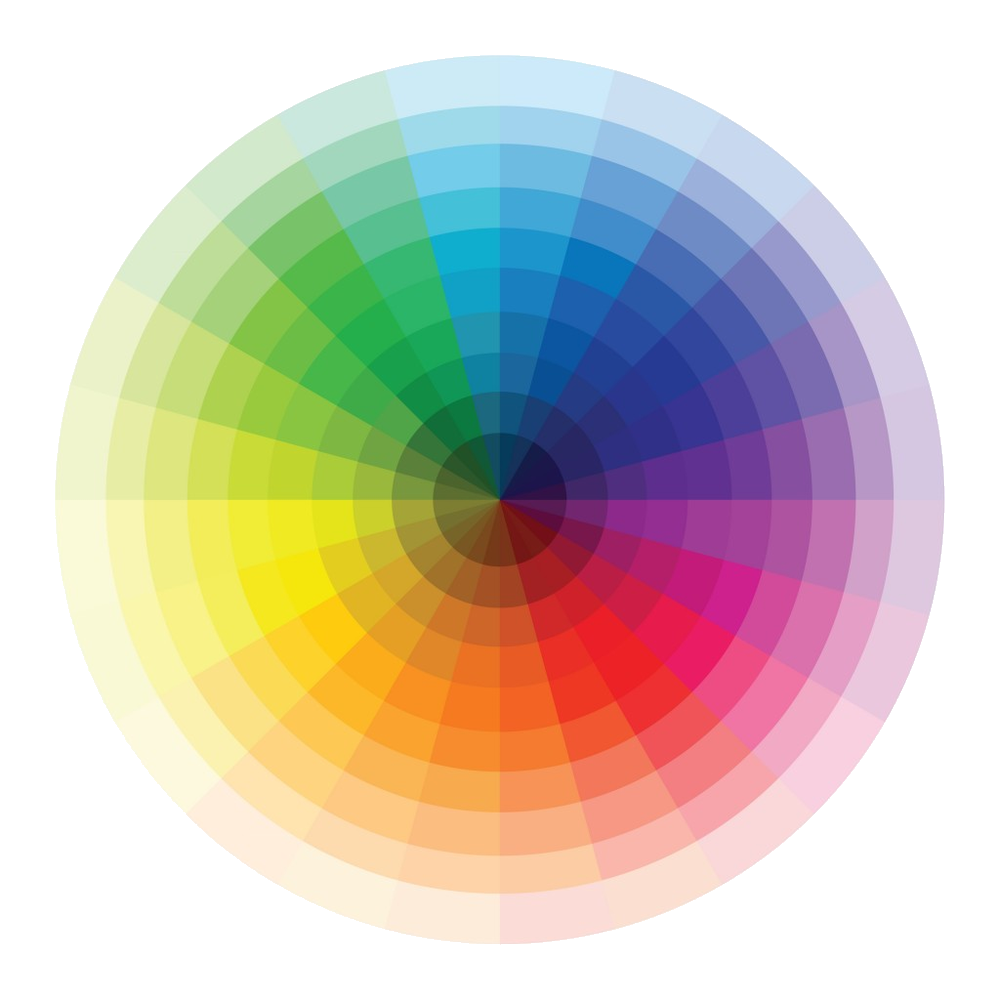 Overtuigen
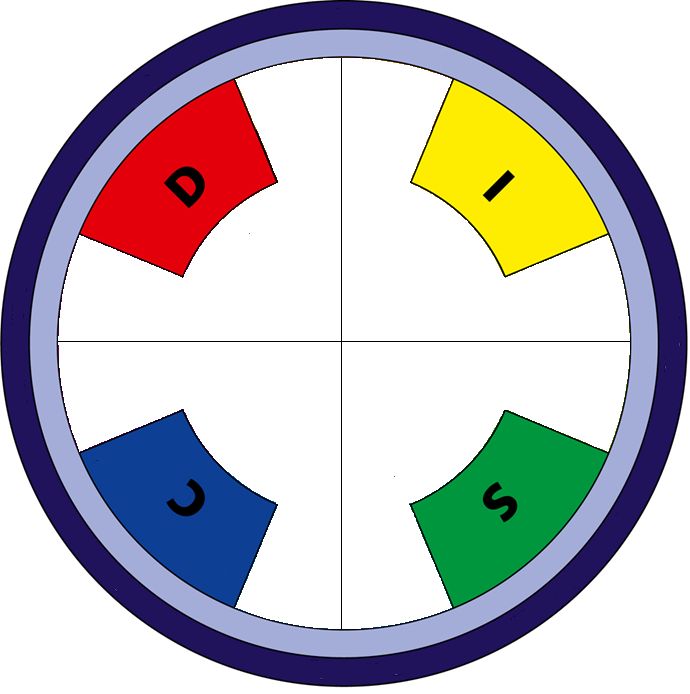 Actie nemen
Communiceren
Interactief
Daadkrachtig
Oplossingen genereren
Relaties bouwen
Stabiel
Conformerend
Harmonie bewaren
Analyseren
Proces volgen